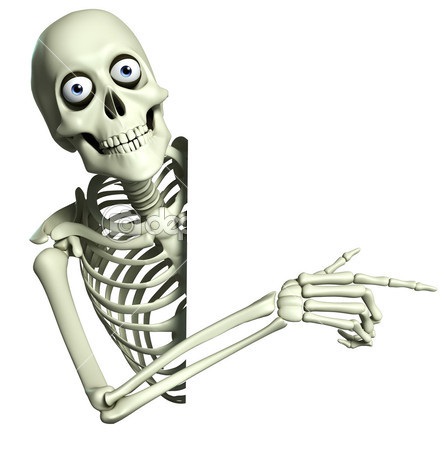 Kostra
Zisťuj, skúmaj, rieš
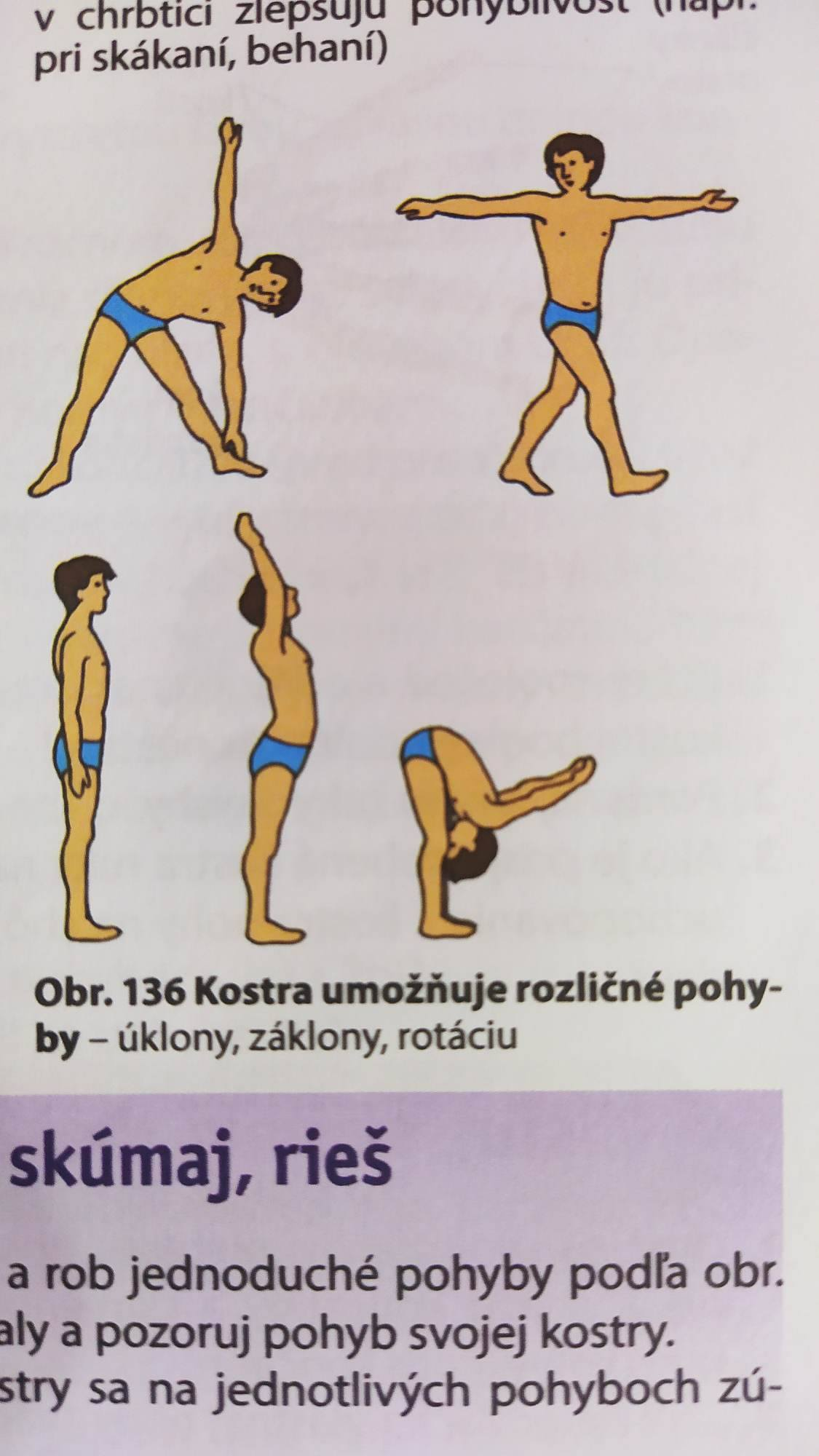 Cvič podľa obrázkov a 
pozoruj pohyby svojej kostry


Povedz, ktoré časti kostry 
sa na jednotlivých pohyboch 
zúčastnili
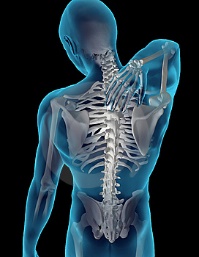 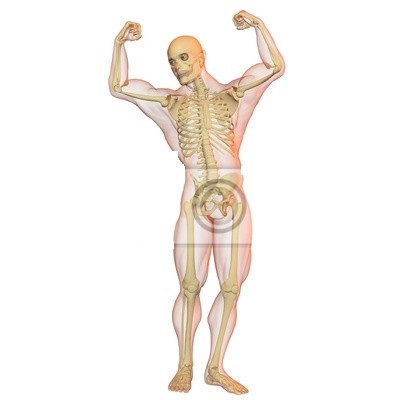 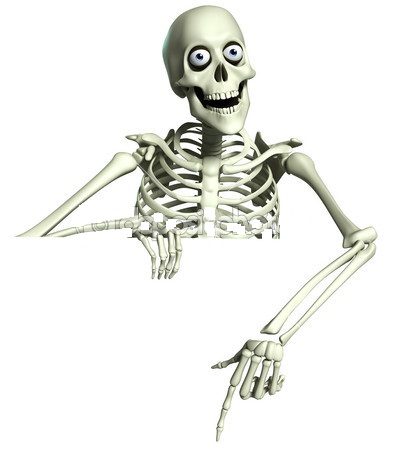 Funkcia:
zabezpečuje oporu a ochranu tela.
chráni vnútorné orgány, určuje tvar a 
   rozmery tela.
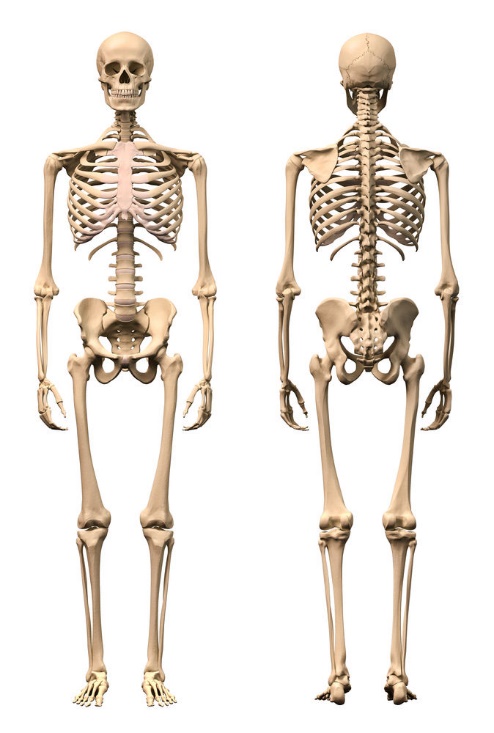 lebka
rebrá
chrbtica
hrudná kosť
kostra končatín
Kostru tvorí
osová kostra 
a kostra končatín .
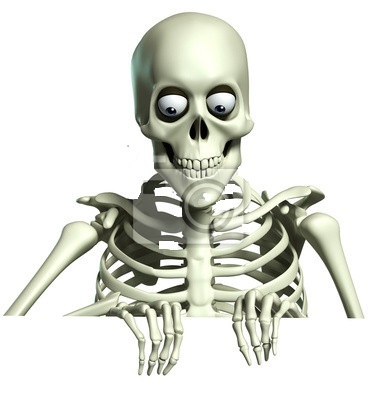 Delí sa na: tvárovú a mozgovú časť

Skladá sa z viacerých kostí, ktoré sú navzájom pospájané švami (väzivom) 

Chráni mozog
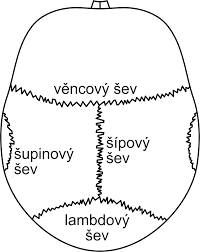 LEBKA
Mozgová časť
Tvárová časť
klinová kosť
slzná kosť
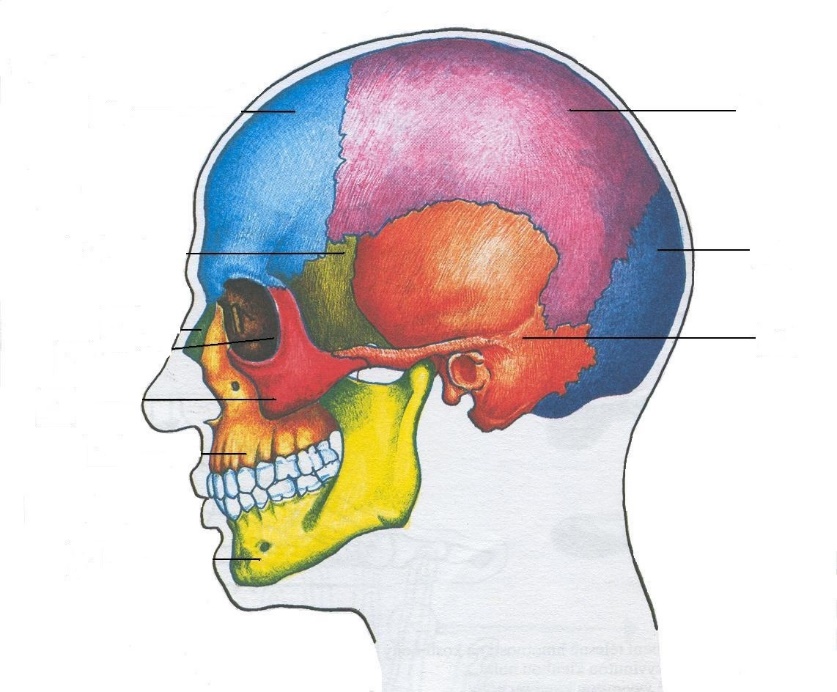 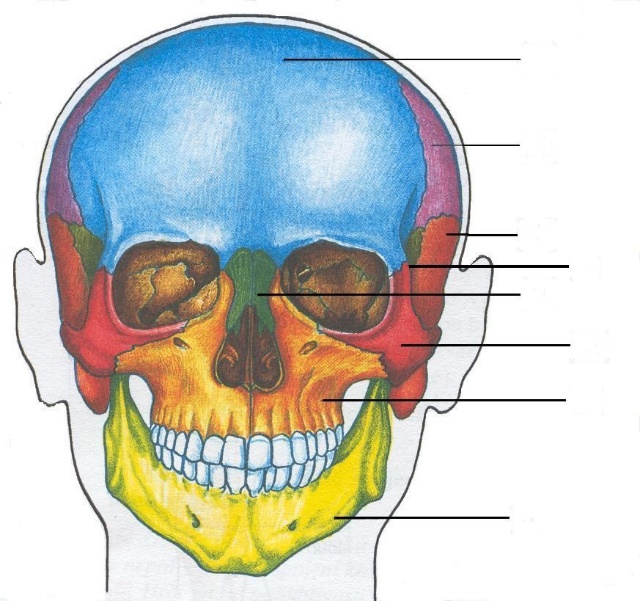 čelová kosť
temenná kosť
temenná kosť
záhlavná kosť
spánková kosť
spánková kosť
klinová kosť
nosová kosť
jarmová kosť
čeľusť
sánka
Pomenujte!
CHRBTICA
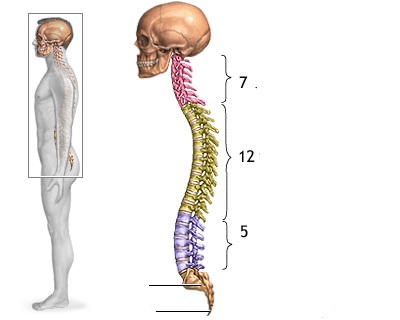 je tvorená stavcami 33-34
Krčné stavce
- prvý nosič a druhý čapovec
Hrudníkové stavce
- ku ktorým je pripojených 12 párov rebier
Driekové stavce
Krížová kosť
kostrč
STAVCE
krátke kosti, z ktorých každá má v sebe otvor, cez ktorý prechádza miecha
prvý krčný stavec je nosič - umožňuje kývať hlavou
druhým stavcom je atlas, zapadá do nosiča - umožňuje otáčanie hlavy do strán
Medzistavcové
 platničky
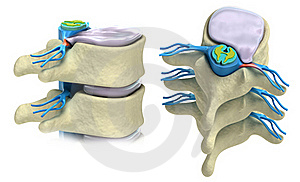 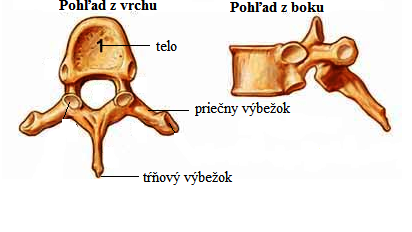 Miechový kanál
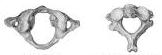 NOSIČ 
prvý krčný stavec
ČAPOVEC
 druhý krčný stavec
Anatómia chrbtice
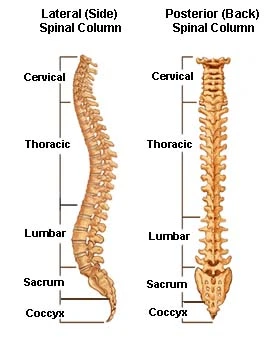 Pomenujte a určte počet!
REBRÁ
12 párov, spolu s hrudnou kosťou tvoria hrudný kôš, ktorý chráni srdce a pľúca.
na zadnej časti sa upínajú na chrbticu a v prednej
   na hrudnú kosť.
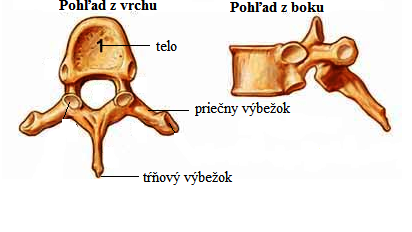 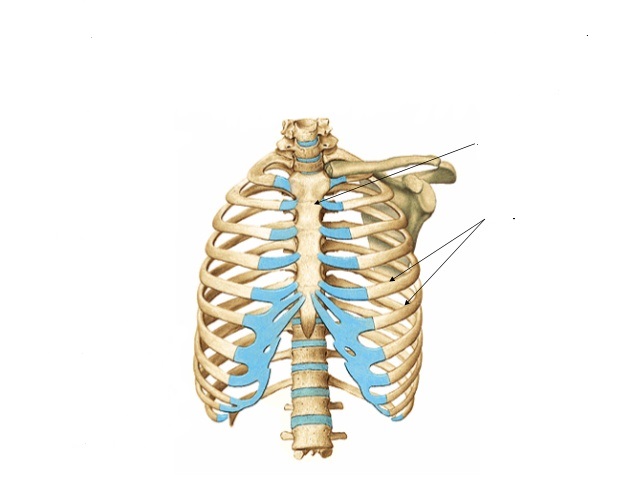 Hrudná kosť
Rebrá
- na hrudnú kosť sa upínajú troma spôsobmi:
1. priamo chrupkou na hrudnú
   kosť, 
2. chrupkou na predchádzajúce rebro,
3. voľne v brušnej dutine
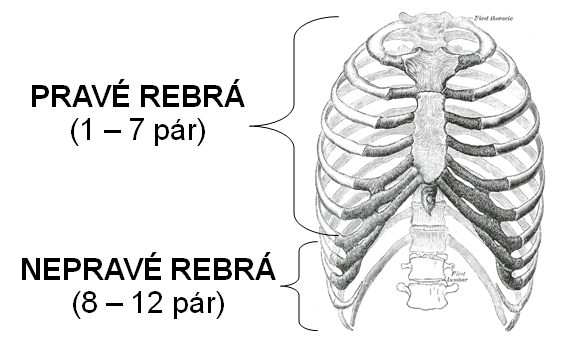 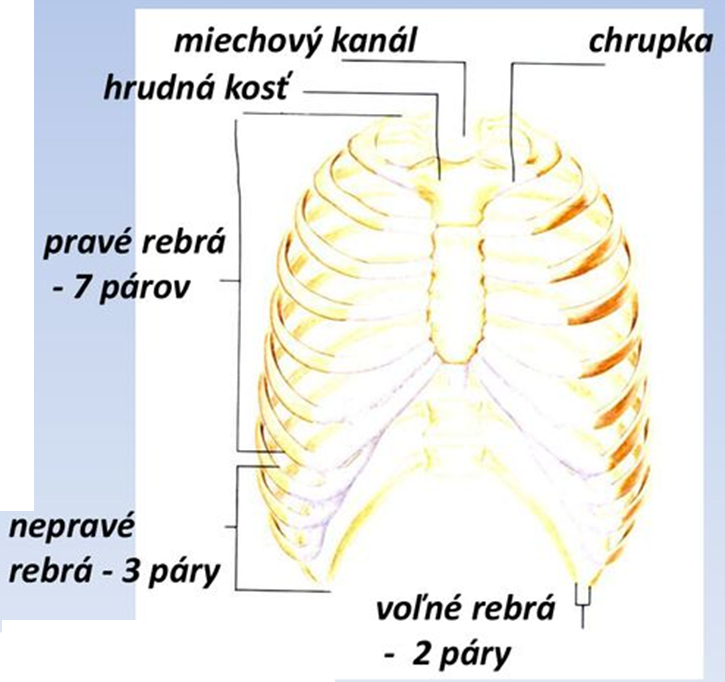 Hrudník

hrudná kosť
 +
 rebrá 
+
hrudné stavce
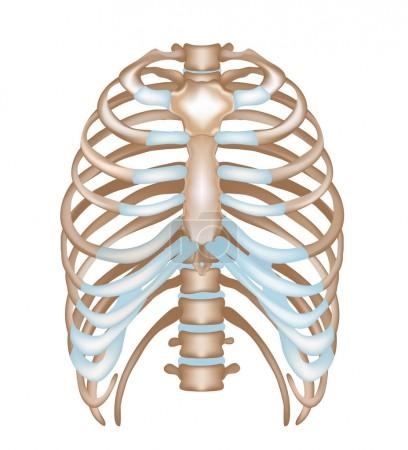 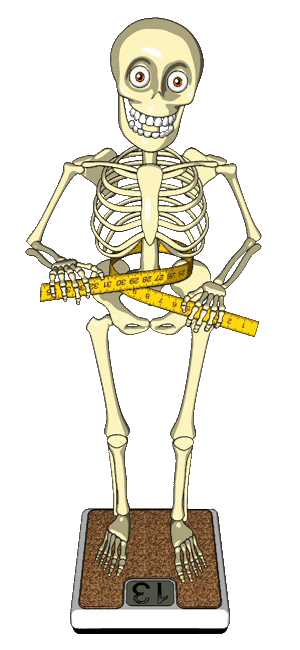 VEDELI STE,  ŽE:

Ľudskú tvár tvorí 14 kostí...
Kosti dospelého človeka tvoria 14 % jeho telesnej hmotnosti, čo je približne 10-15 kg...
Deti sa rodia s 300 kosťami a do dospelosti už ich je iba 206...
Najtvrdšia kosť v ľudskom tele je čeľusť ?
Priraďte:
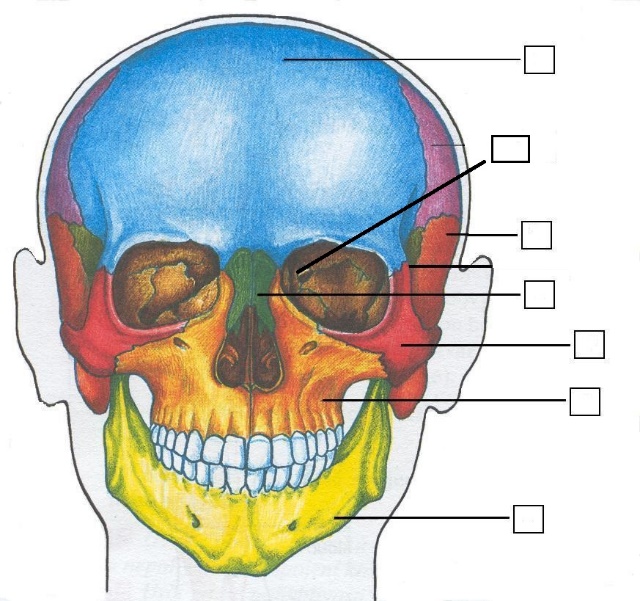 1
Nosová kosť
Slzná kosť
2
čeľusť
3
Čelová kosť
4
5
sánka
6
Jarmová kosť
7
Spánková kosť
Pomenujte dve hlavné časti kostry.

Ktoré časti tvoria osovú kostru?

Z ktorých častí sa skladá chrbtica?

Ktoré kosti tvoria hrudník?
Ďakujem